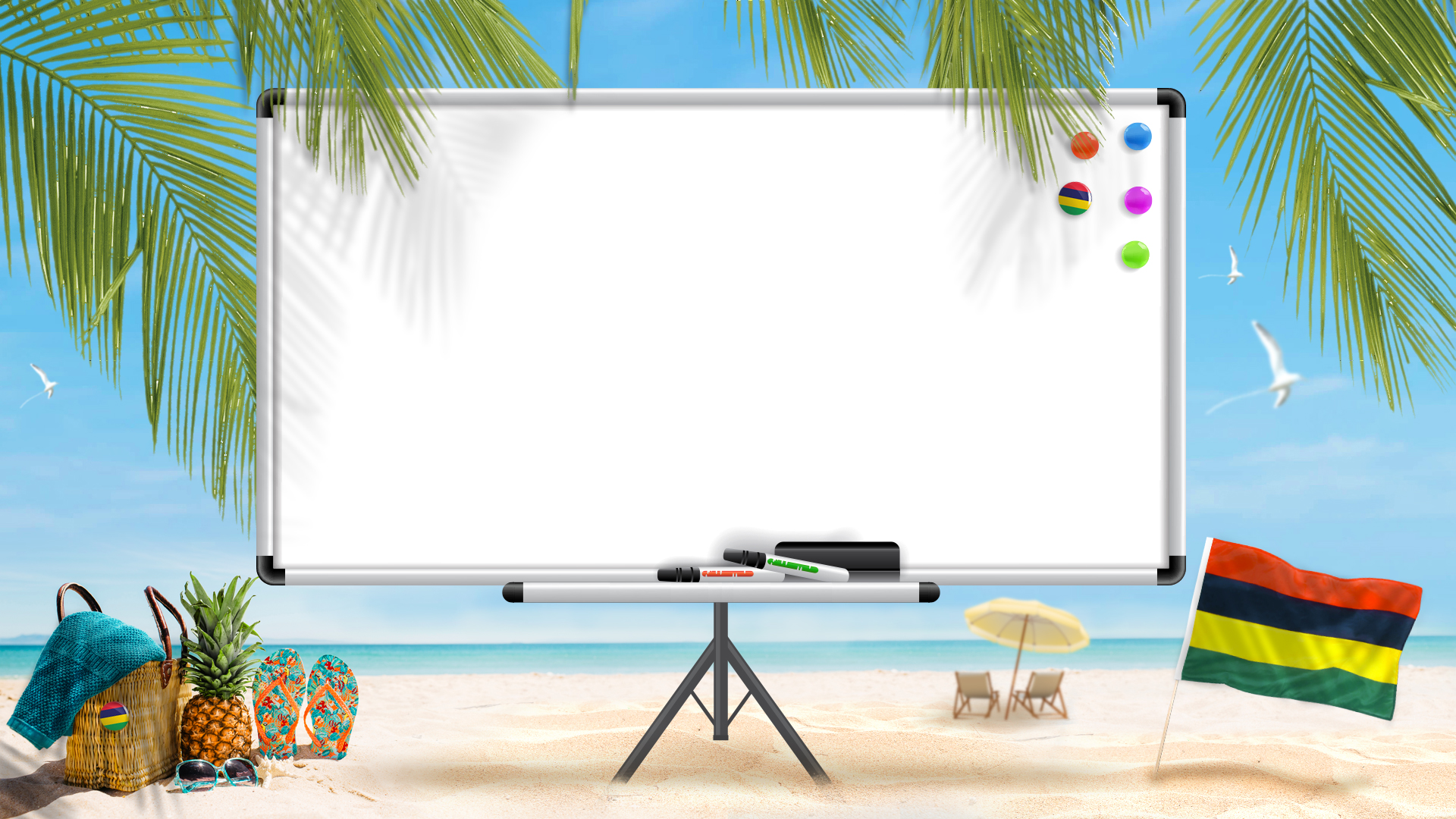 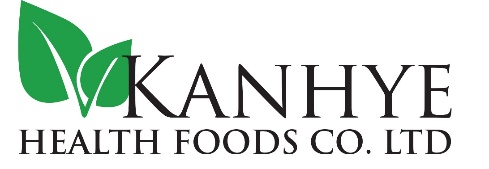 EGYPTIAN AFRICAN BUSINESSMEN’S ASSOCIATION
3RD AFRICAN AGRICULTURE DAY
IMPORTANCE OF MODERN AGRICULTURE IN AFRICA
Presented by:	Vinay Kanhye   
www.kanhyemoringahealth.org  
       Kanhye moringa
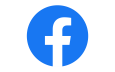 Country: Mauritius
VINAY KANHYE
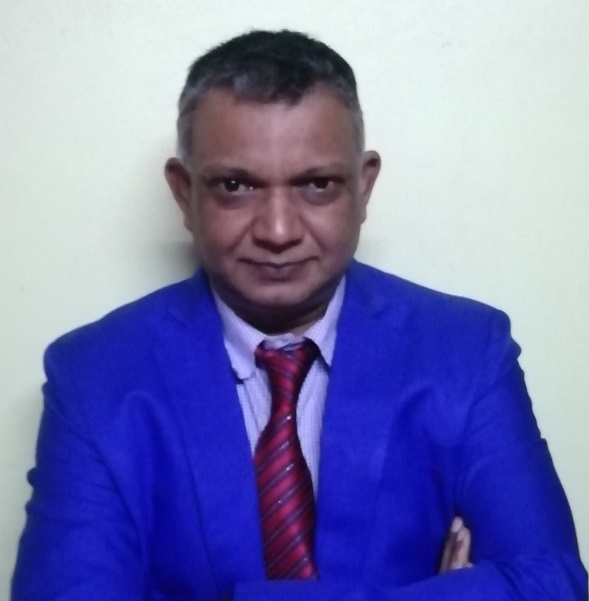 Electrical and Electronic Engineer
Passionate of plants and natural products
London visit 2012 –first contact with Moringa
The Moringa Adventure and VKHF
2
V KANHYE HEALTH FOODS CO LTD
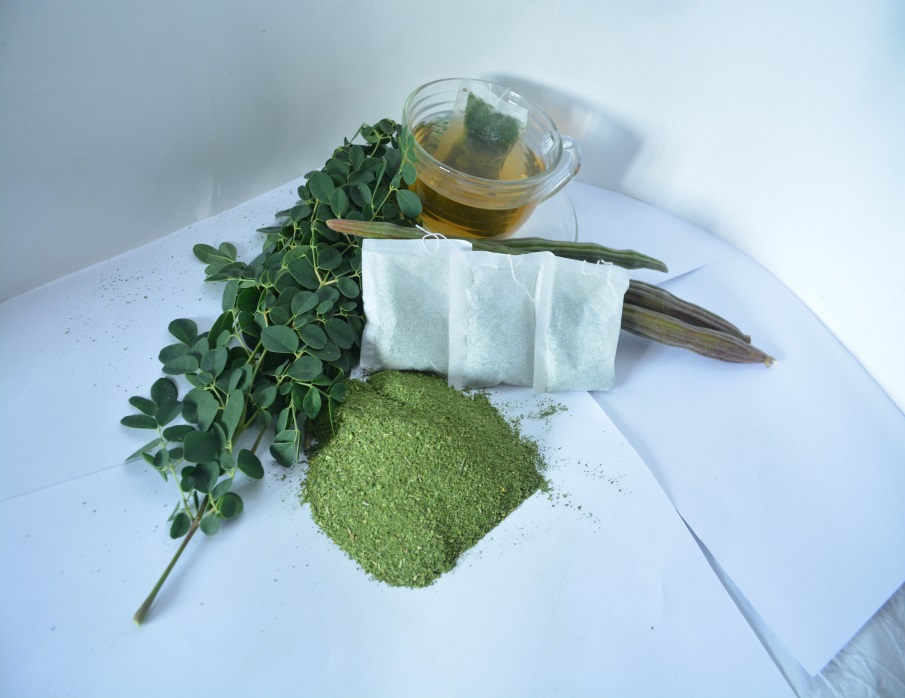 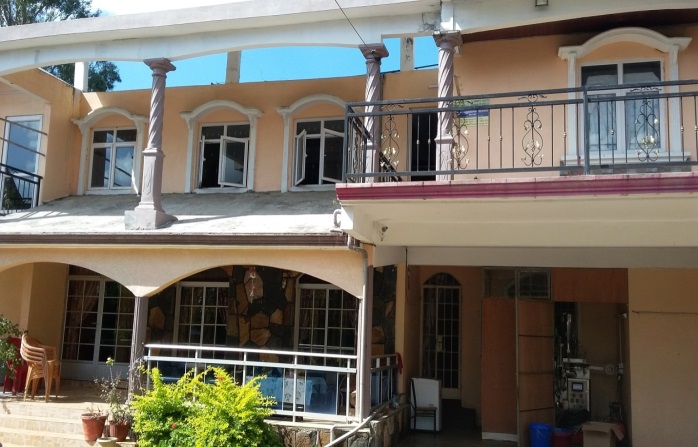 Pioneer commercial grower and producer of moringa products in Mauritius
Started processing of moringa leaves into moringa  infusion and powder since June 2015
Since 2017, we are also growing and processing lemongrass and pomegranate
Promoting sustainable agricultural practices and is certified Organic by ECOCERT
Pure and Natural Products
3
Vision
Vision: An Innovative company growing both locally & internationally

Mission: Provide a natural health product for the benefit of all 

Values: Achievement, putting client first, Teamwork, Creativity, Efficiency, Quality 

General Strategy: Operational Excellence with Product Leadership
MORINGA- The Miracle Plant
NUTRACEUTICALS – nutrition and pharmaceuticals
Infusion Tea
Food Supplement
Nutraceuticals
OUR CLIENTS
Supermarkets, Hotels and Spa Mauritius, Duty Free Shop at the airport, Pharmacies
Direct customers through ecommerce
Tea Factory –for making moringa tea
Exports to Canada, Uk, France, Australia
Sustainability
Expansion of Points of sales and e-commerce 
Interactive website, enhanced Social media and ecommerce  
Product innovation and diversification- Nutraceuticals and Cosmetics
Process Innovation to save on time, water , energy. labour
Use of Eco-friendly packaging – reduction in plastic
Automation and modernised factory
Optimum use of natural lights, natural ventilation in factory
Byproducts use for composting
Washwater re-use for irrigation
Efficient Processing techniques to save on  motion and activity
Training of personnel
Achievements
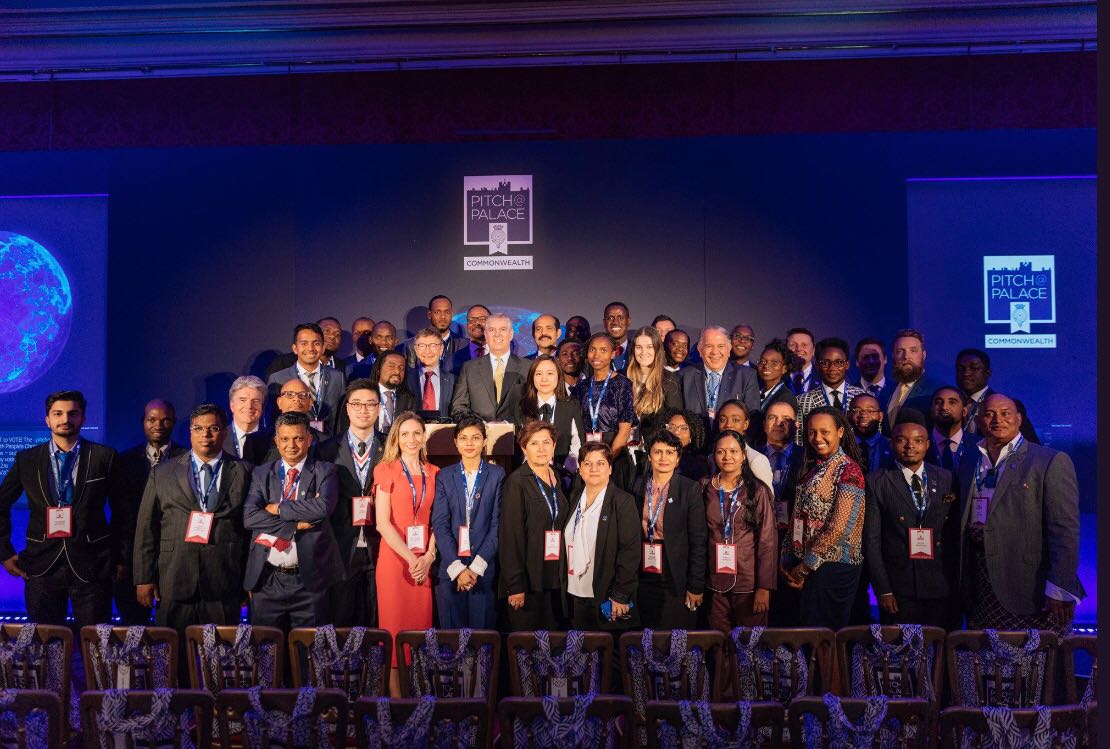 Consistent growth
Exports (Promote Mauritian Products)
Top 7 for Verde Scale up competition 2017
Grand Winner SME Innovation Award 2017
Selected to represent Mauritius and pitch at St James Palace for the Pitch@Palace Commonwealth 2018
Grand Winner National Productivity and Competitiveness Council 2018
Gold Award Winner for the International Convention on Quality Control Circle Singapore 2018
Labelled Made in Moris 
Awarded Top 15 Southern and Eastern African SME by the GIZ-Germany 2021 Export Promotion Program
Awarded Top 20  Southern and Eastern African SME by Bond Innov Paris under the Enrich in Africa Project 2021
COMESA Innovation Award 2021
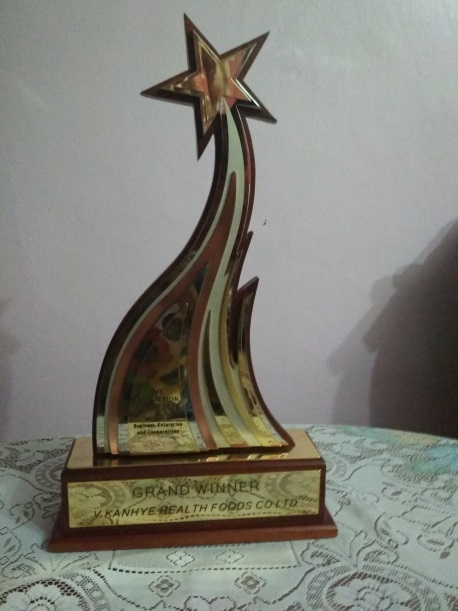 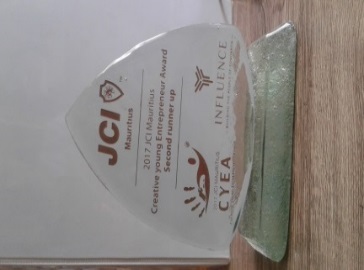 COVID 19 Pandemic Impact on SME
Workforce affected as there was panic and lockdown
Reduction in cash flow due to sales drop
Job losses due to shutdown and lockdown
Shortage and price increase of raw materials
Depreciation of the Mauritian Rupee
COMING OUT OF THE C-19
Use of efficient resources water and energy
Adopt good and Modern Agricultural Practices
Develop a resilience plan
Adopt a lean management
IMPORTANCE OF MODERN AGRICULTURE IN AFRICA
Community Involvement through Contract Farming
Job Creation 
Environment protection through organic cultivation
Producing a pure and natural product
Ensure Sustainability by planting more trees
By products send back to the fields for mulching and composting
Process wash water recycled for irrigation
CONCLUSION
The Covid-19 pandemic has obliged the business community ,SME in particular, to rethink and remodel the business so as to ensure the survival in the immediate future and work out on strategies for the long term. As is now, it seems that the Economy will take at least two more years to come back to what it was before the pandemic.
It is more crucial to have a plan to ensure the survival during this time of crisis and a longer strategic plan to ensure growth and sustainability when things will start to become normal.
A Modern agricultural practice will help Africa to come out of the effect of the pandemic sooner.
OUR WISH
Consume Healthy 
& Stay Healthy


Thank you